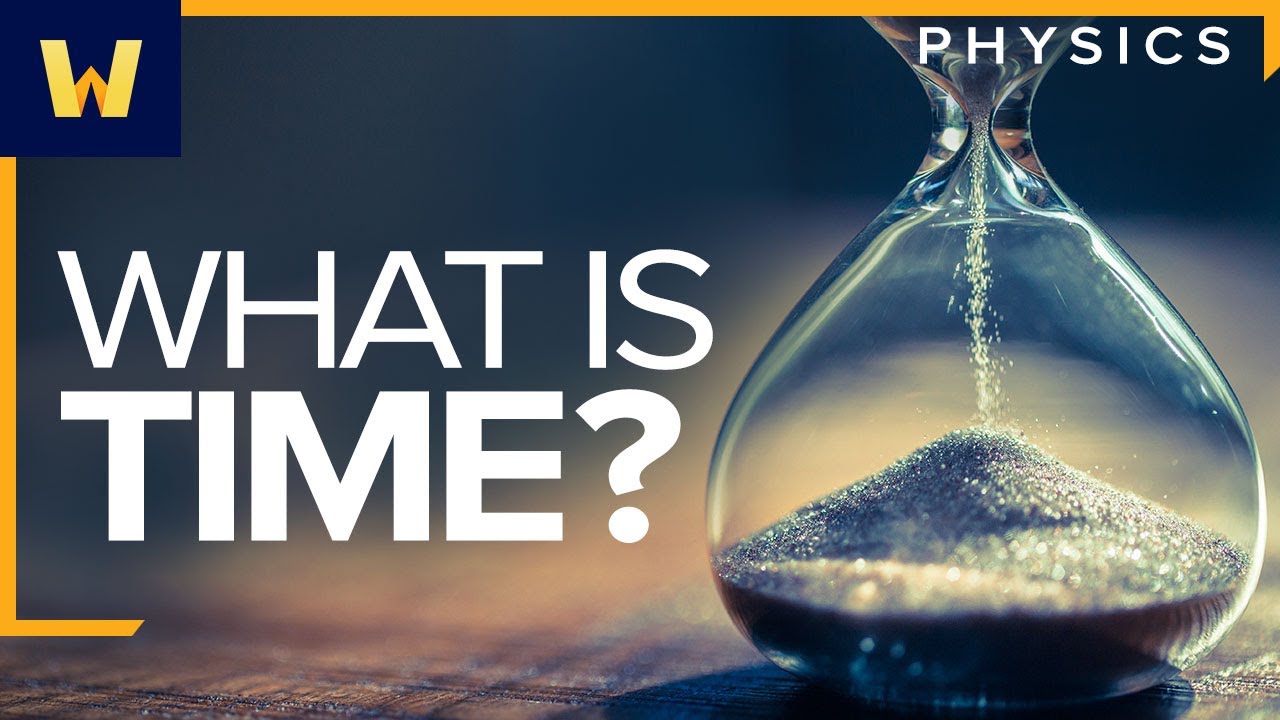 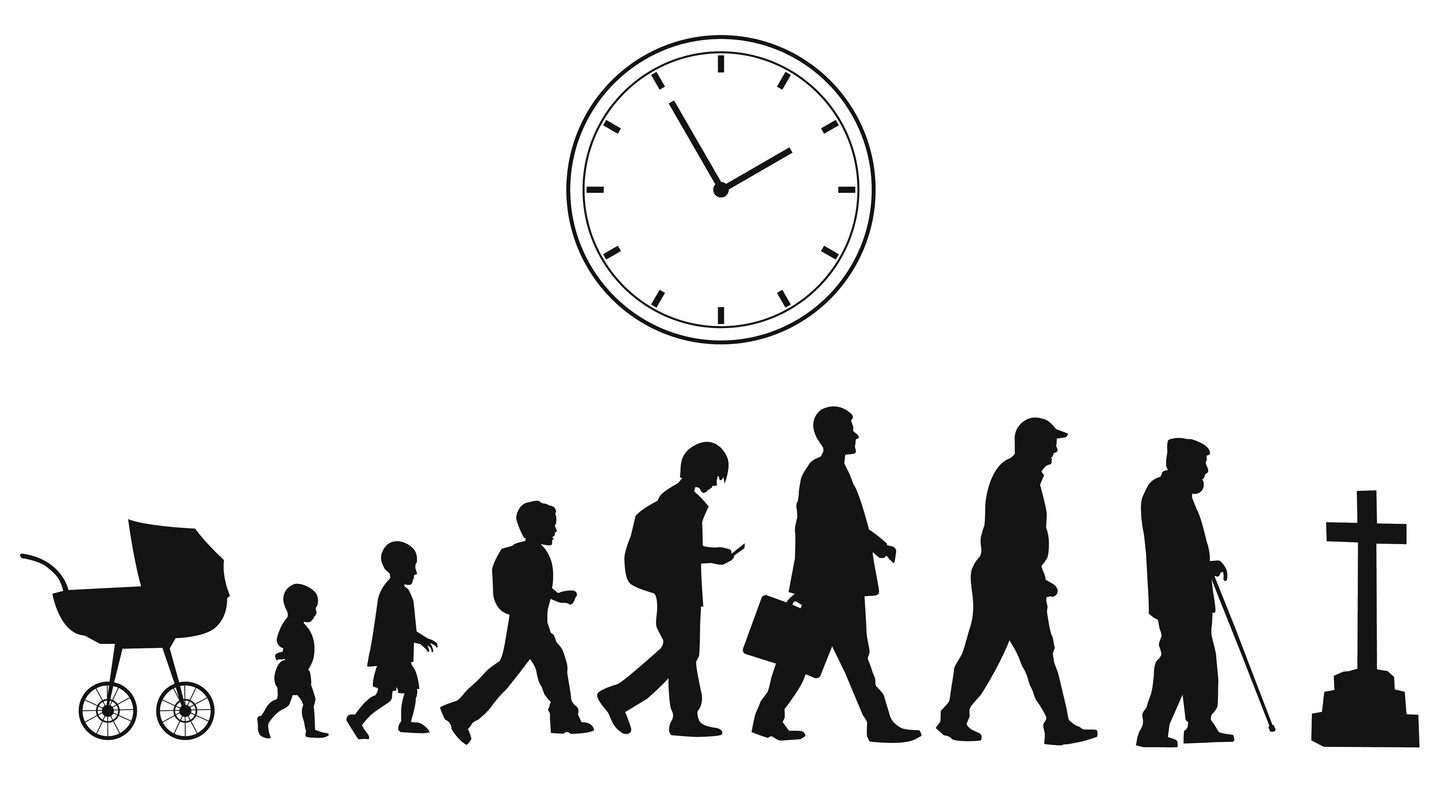 TIME	
	 WHAT IS IT?

BIRTH………………………………….TO………………………………..DEATH
THE DASH
“I read of a man who stood to speak 
at the funeral of a friend. He referred 
to the dates on the tombstone from
the beginning to the end. He noted 
that first came the date of birth and 
spoke of the following date with tears, 
but he said what mattered most of all 
was the dash between those years. 
For that dash represents all the time they spent alive on earth and now only those who loved them know what that little line is worth. For it matters not, how much we own, the cars…the house…the cash. What matters is how we live and love and how we spend our dash. This dash might last only a little while. So when your eulogy is read, and your actions they rehash, will you be proud of the things they say about how you lived your dash?”      Linda Ellis
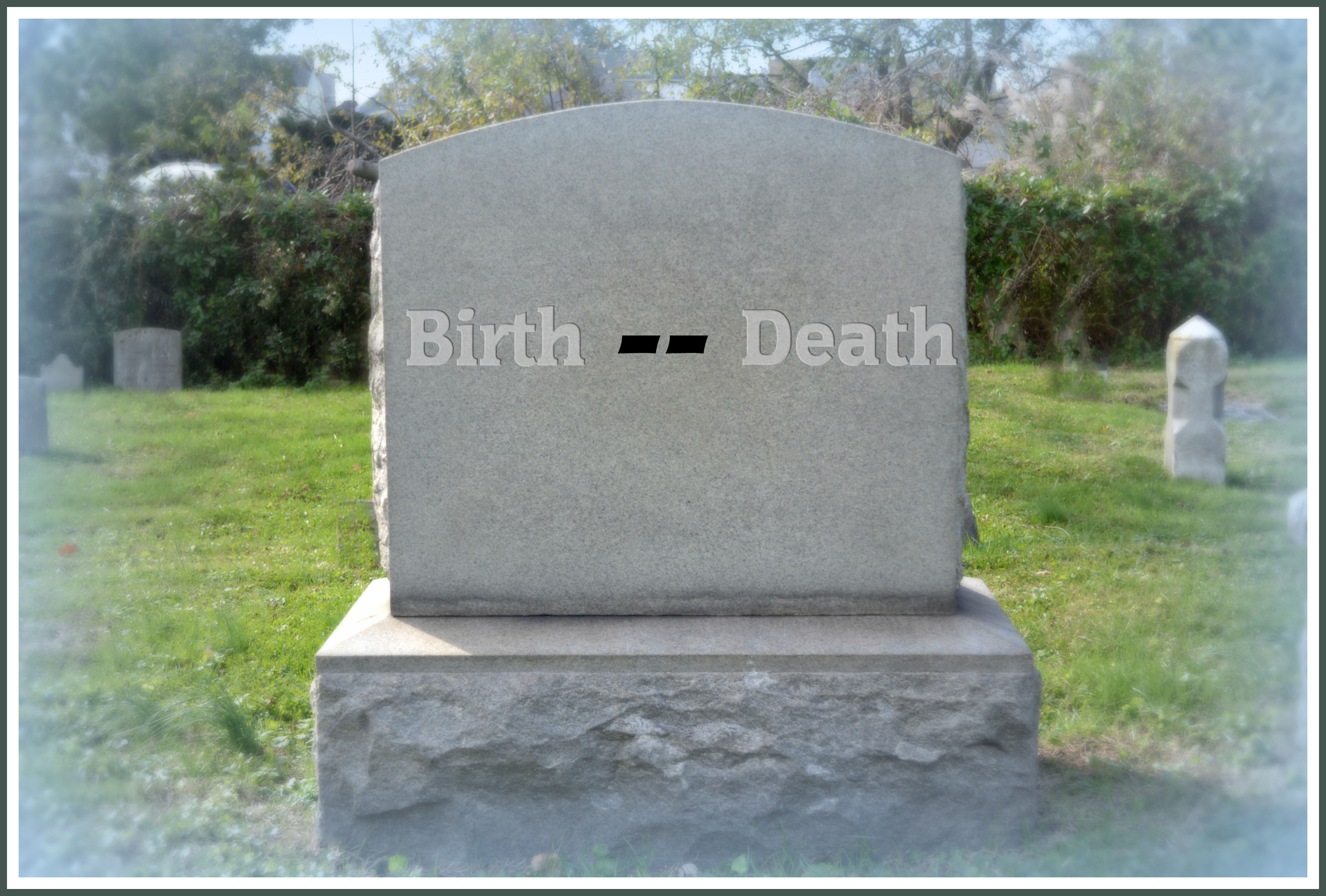 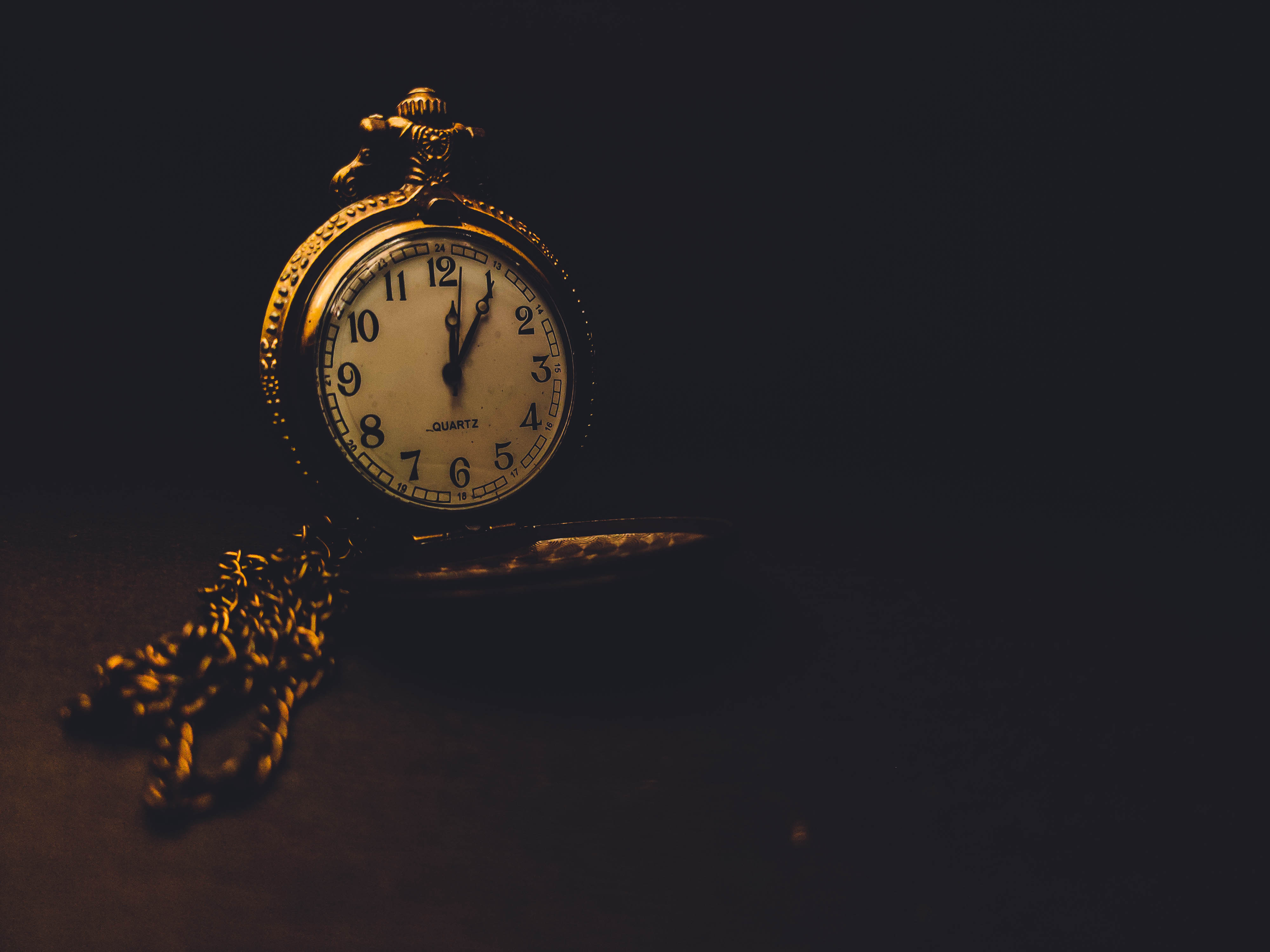 EVERYTHING IN THIS WORLD REQUIRES TIME
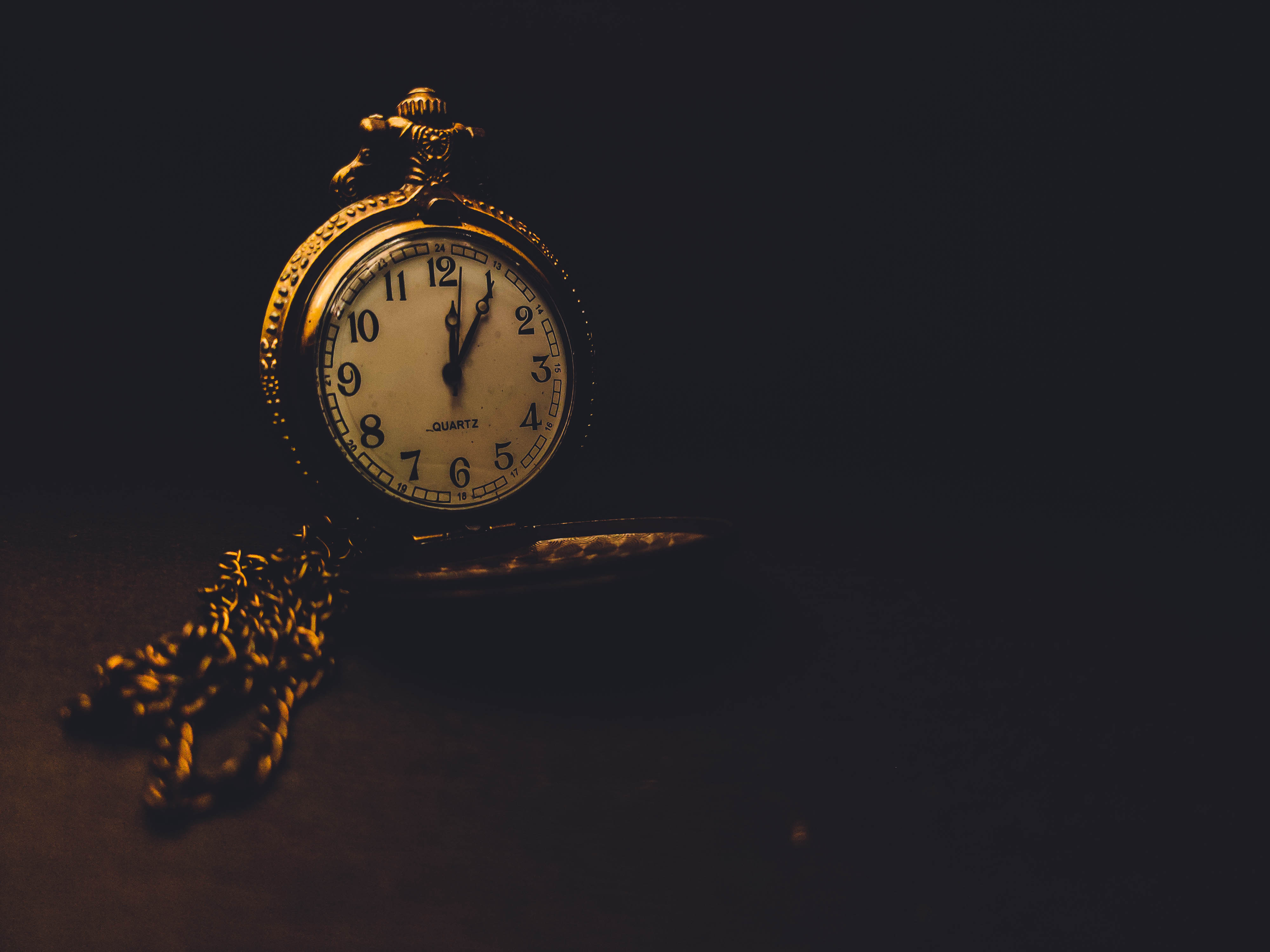 EVERYTHING IN THIS WORLD REQUIRES TIME

	Whether work or play, sleep or TV…it all uses up time…That unique, irreplaceable, necessary resource…so often taken for granted.
“Walk in wisdom toward those who are outside, redeeming the time.” (Colossians 4:5)
“Walk in wisdom toward those who are outside, redeeming the time.” (Colossians 4:5)
“See then that you walk circumspectly, not as fools but as wise, redeeming the time, because the days are evil.” (Ephesians 5:15-16)
“Walk in wisdom toward those who are outside, redeeming the time.” (Colossians 4:5)
“See then that you walk circumspectly, not as fools but as wise, redeeming the time, because the days are evil.” (Ephesians 5:15-16)
exagorazō (ex-ag-or-ad’-zo) – “to buy up, that is, ransom; figuratively to rescue from loss redeem.” Strongs Dictionary
TIME
YESTERDAY = CANCELLED CHECK
TIME
YESTERDAY = CANCELLED CHECK
TOMORROW = PROMISORY NOTE
“But God said unto him, Thou fool, this night thy soul shall be required of thee: then whose shall those things be, which thou hast provided?” (Luke 12:20)
TIME
YESTERDAY = CANCELLED CHECK
TOMORROW = PROMISORY NOTE
TODAY = CASH
168 HOURS IN A WEEK – HOW DO WE SPEND THEM?
*ESTIMATE FOR A 70 YEAR LIFE SPAN  (613,200 hours)
ACTIVITY                   YEARS              HOURS          % OF TIME
SLEEP    	           	23 	         	201,480 		32.9%
 WORK 			16 		140, 160		22.8%
 TELEVISION	  	  8 		   70,080 		11.4%
 EATING	  		  6 		   52, 560	 	 8.6%
 TRAVEL	  		  6 		   52,560		 8.6%
 ILLNESS	  		  4 		   35,040		 5.7%
 DRESSING	  	  2 		   17,520		 2.8%
 RELIGION	  	  1. 25            10,950		 0.18%
 LEISURE	  		   4.9		   43,047	 	 7.02%
“But seek first the kingdom of God and His righteousness, and all these things shall be added to you.” (Matthew 6:33)
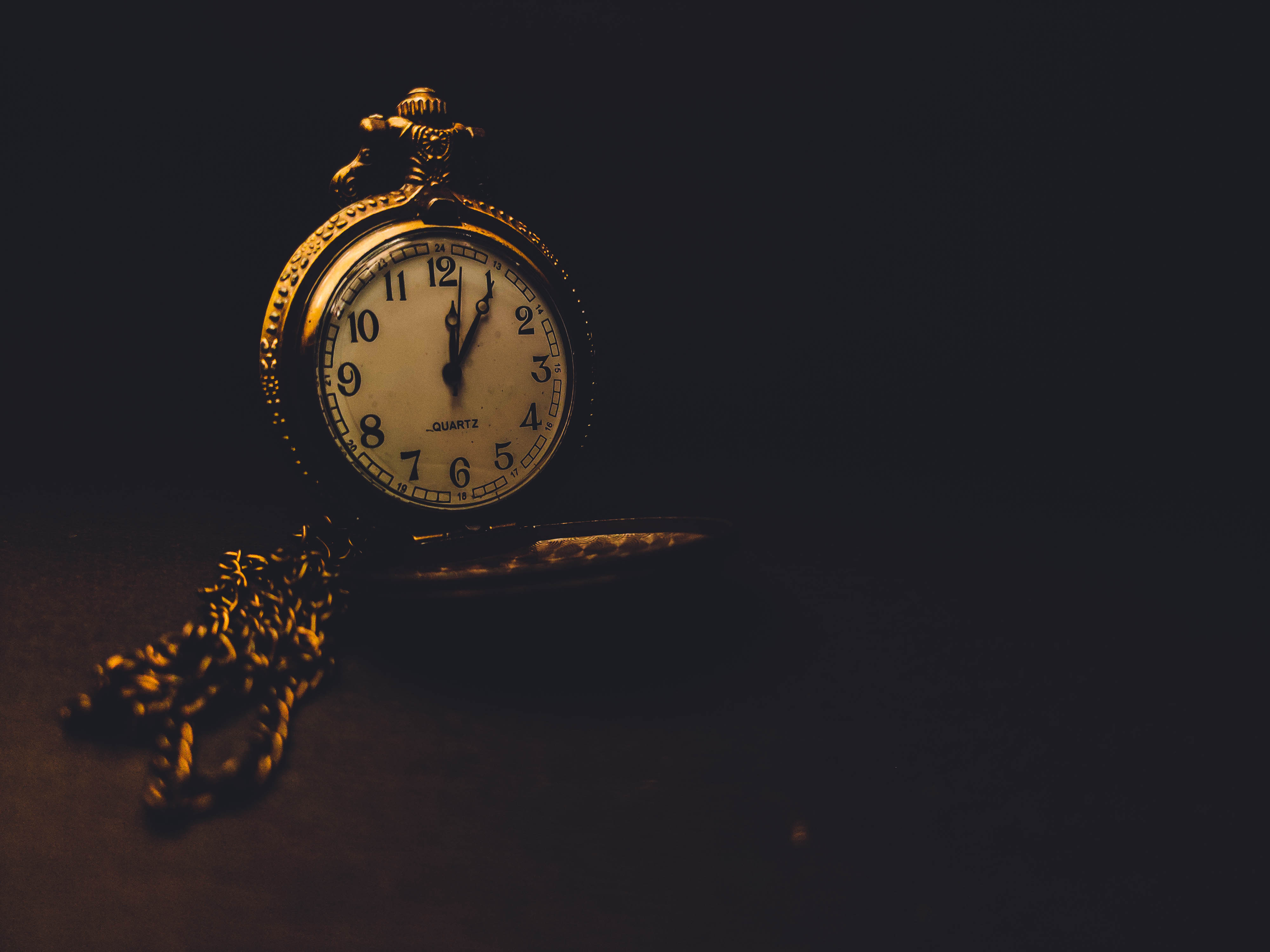 What Does God Want Us To Do As Christians
Pray Without Ceasing
 Study His Word
 Forsake Not Assemblies
 Teach The Lost
 Edify One Another
 Do Good To All Men
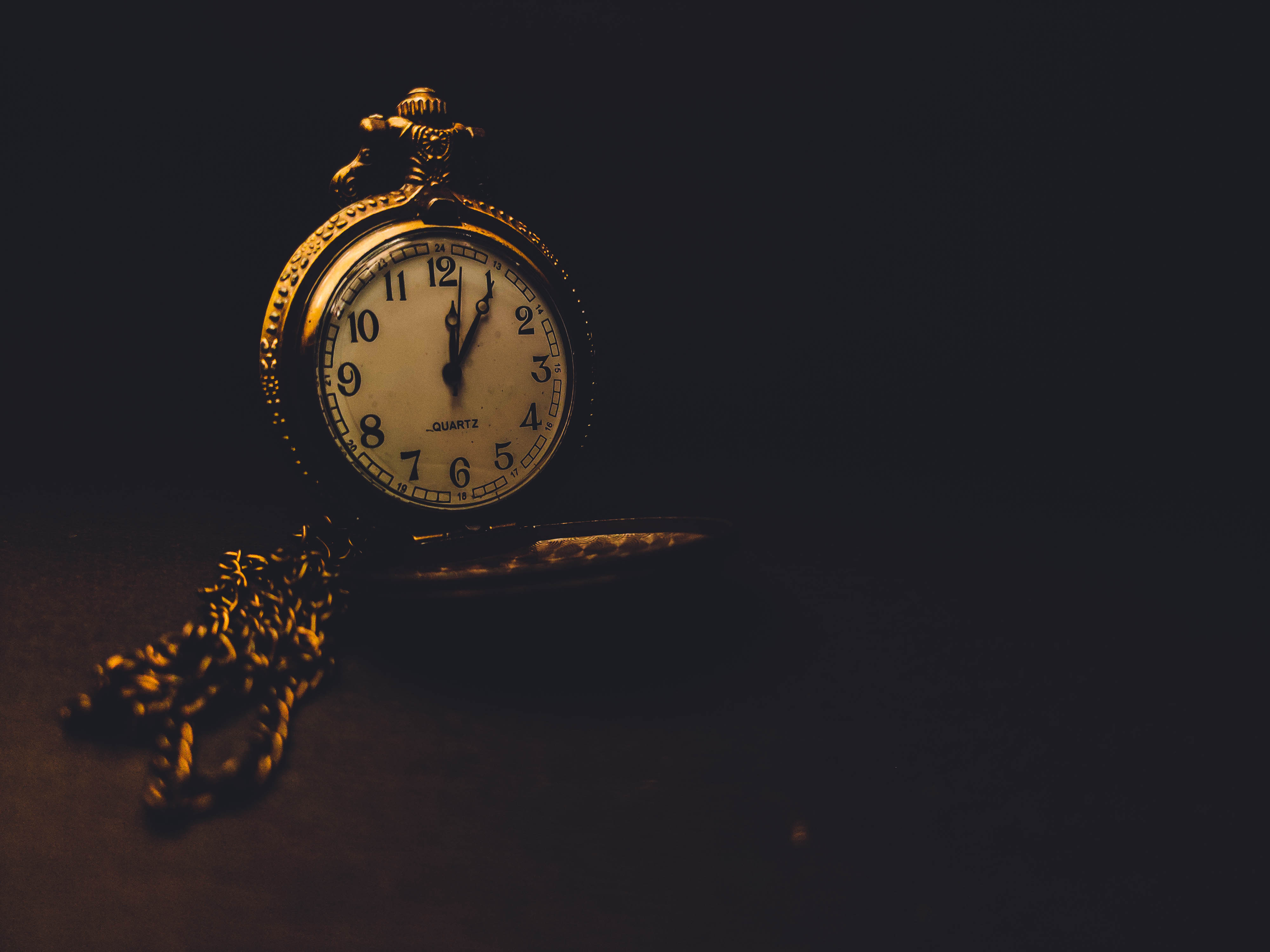 It is not how many days we have but how we prioritize those days!
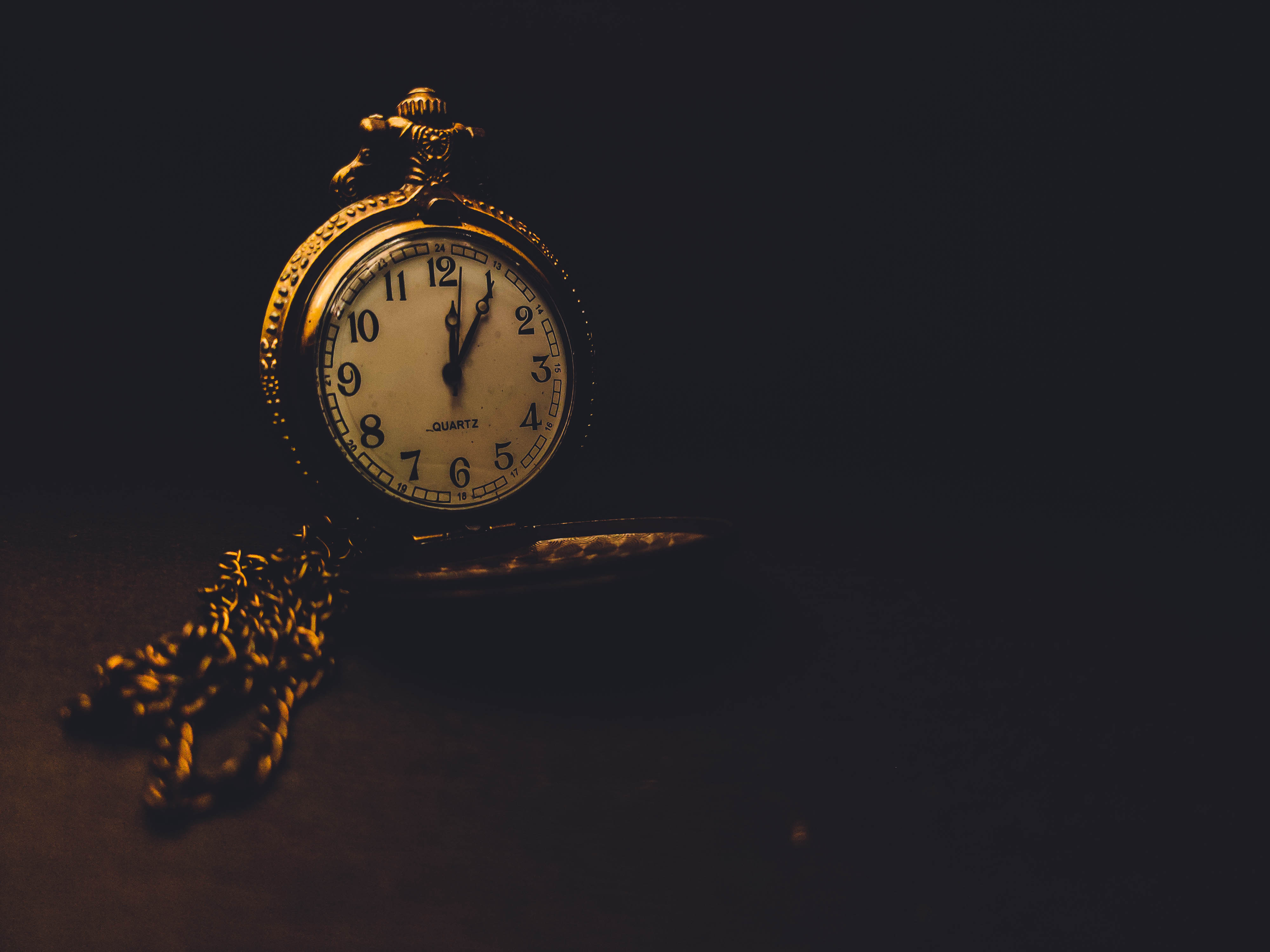 We will only be judged for what He gives us, not for time we are never given.
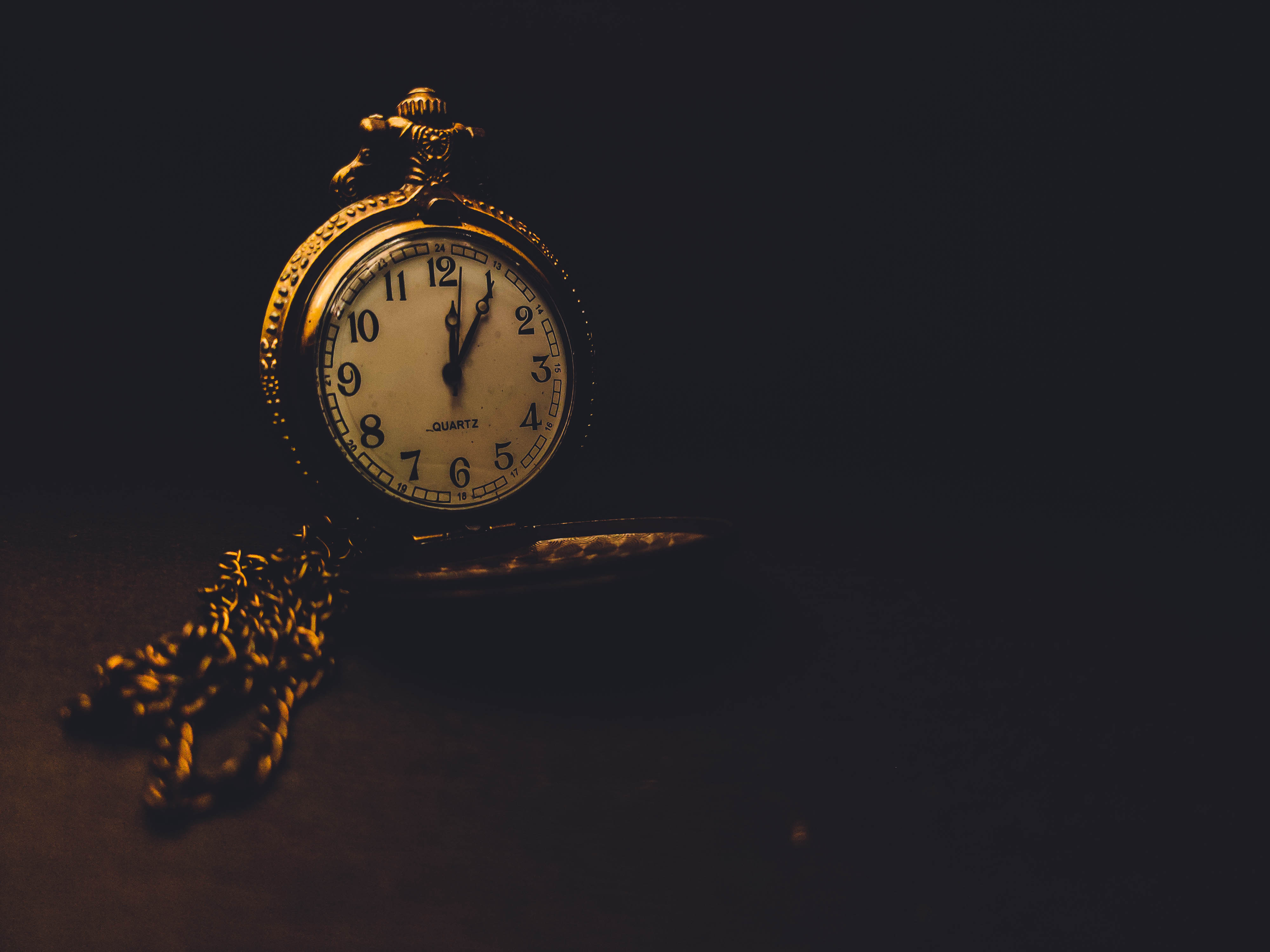 IN THE END…
 It is not  about how  LONG you live – But rather HOW you live!
“For this is the love of God, that we keep His commandments. And His commandments are not burdensome.” (1 John 5:3)
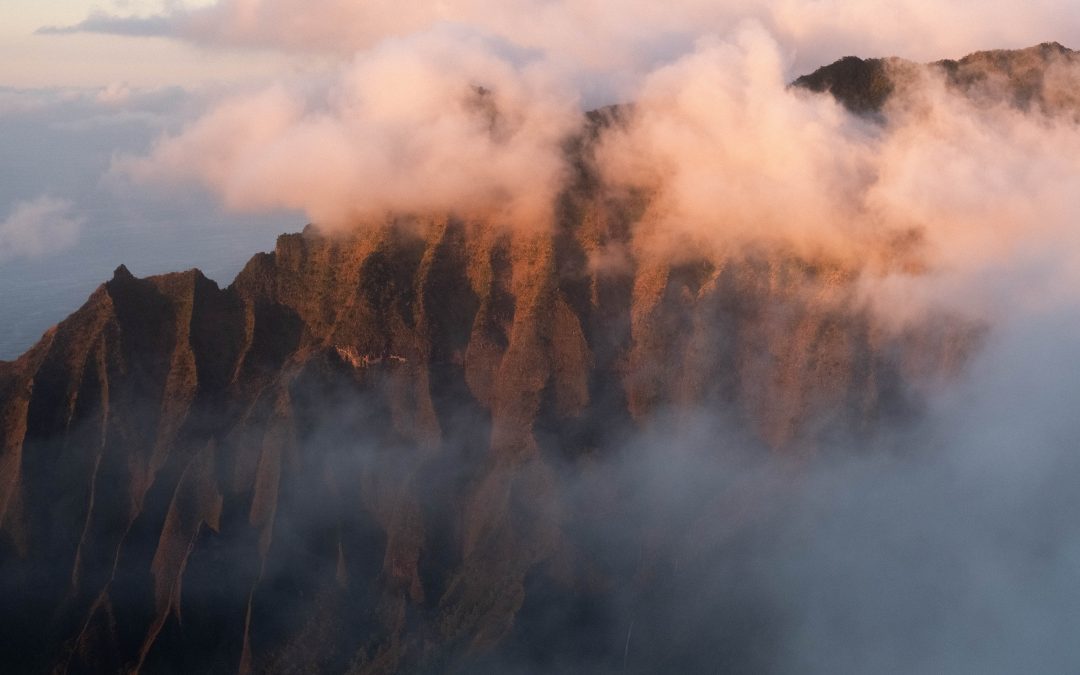 “whereas you do not know what will happen tomorrow. For what is your life? It is even a vapor that appears for a little time and then vanishes away.” (James 4:14)
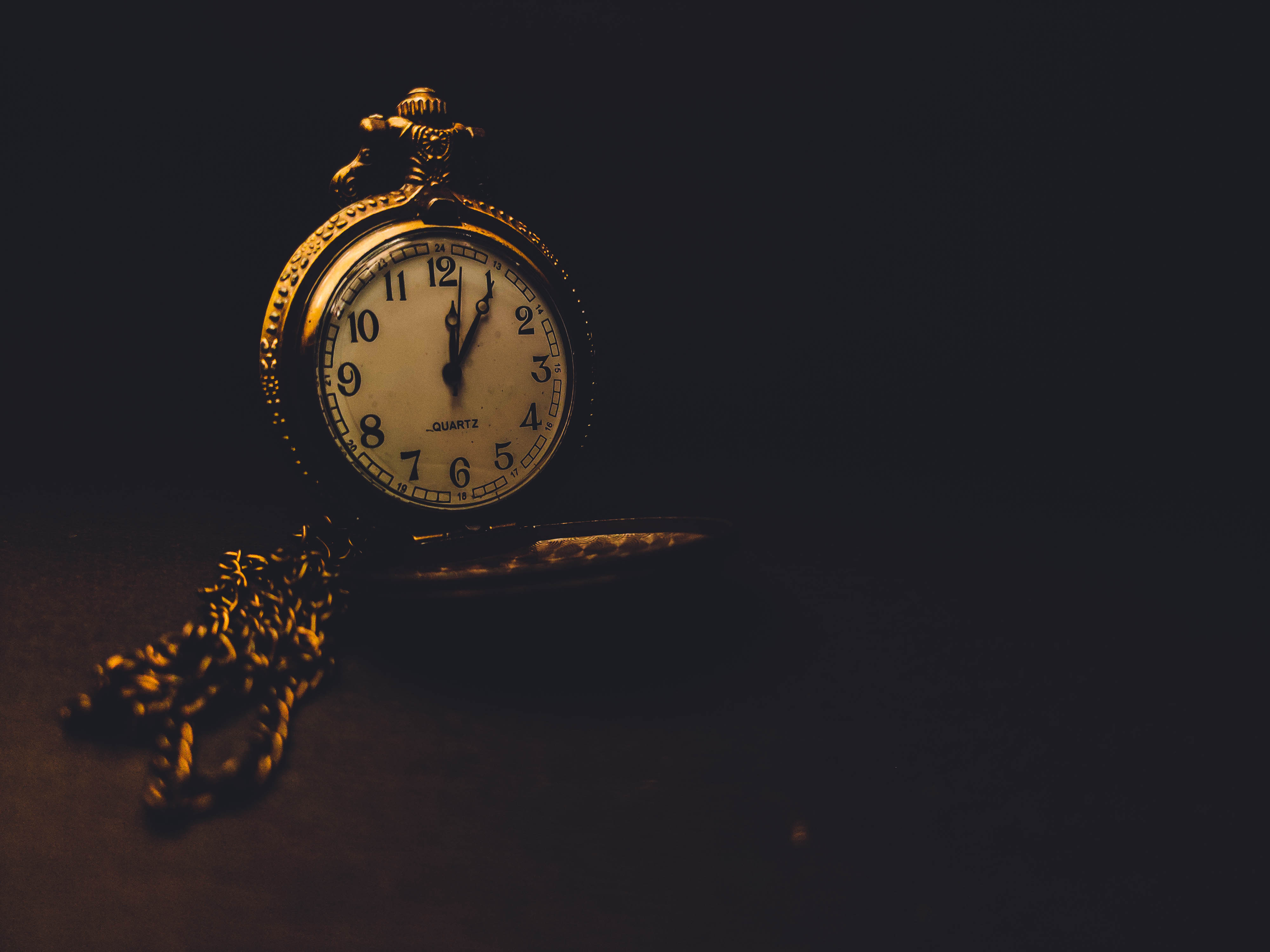 REDEEMING THE TIME…
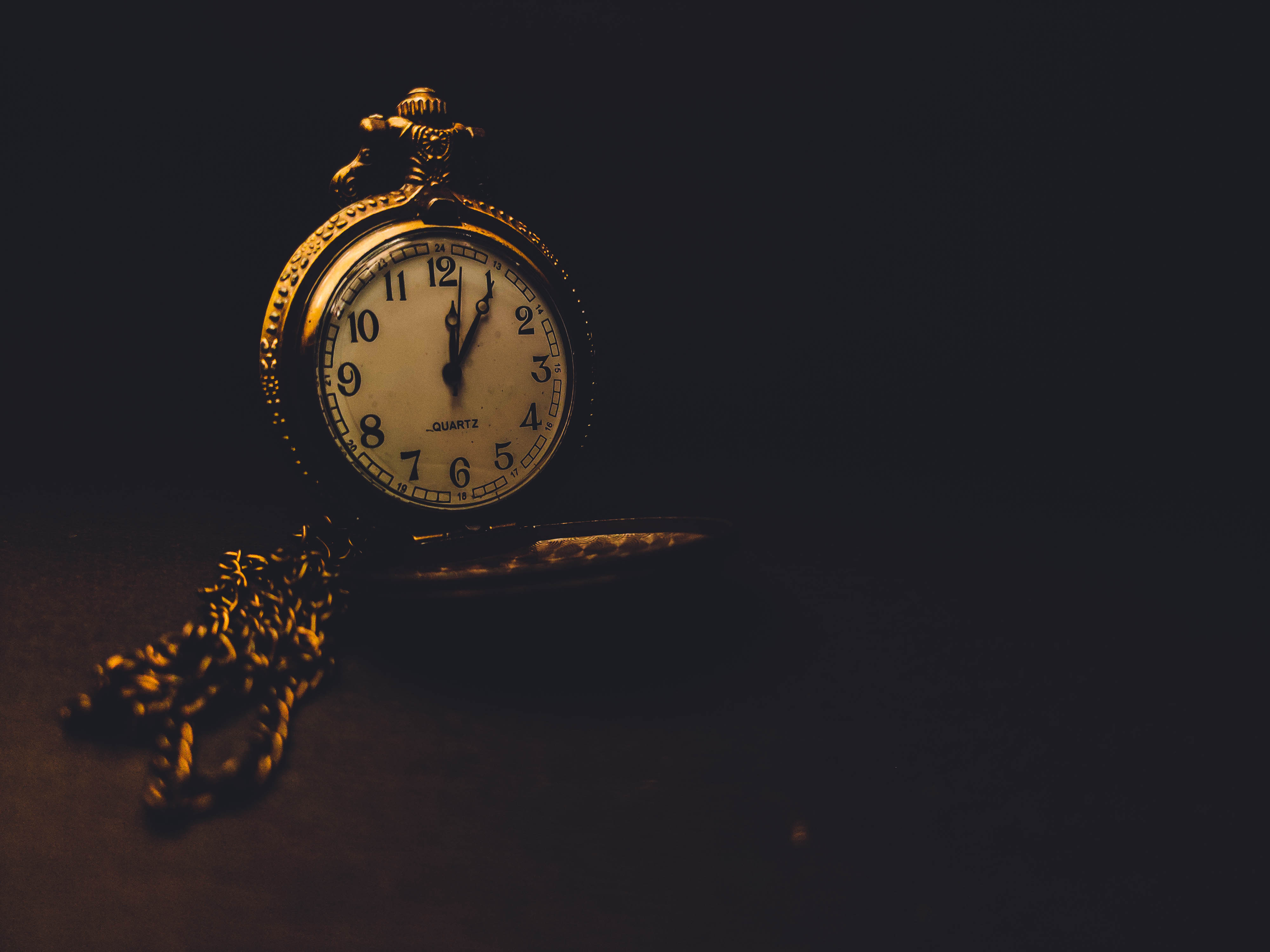 REDEEMING THE TIME…

Spend TIME to spread a little kindness.
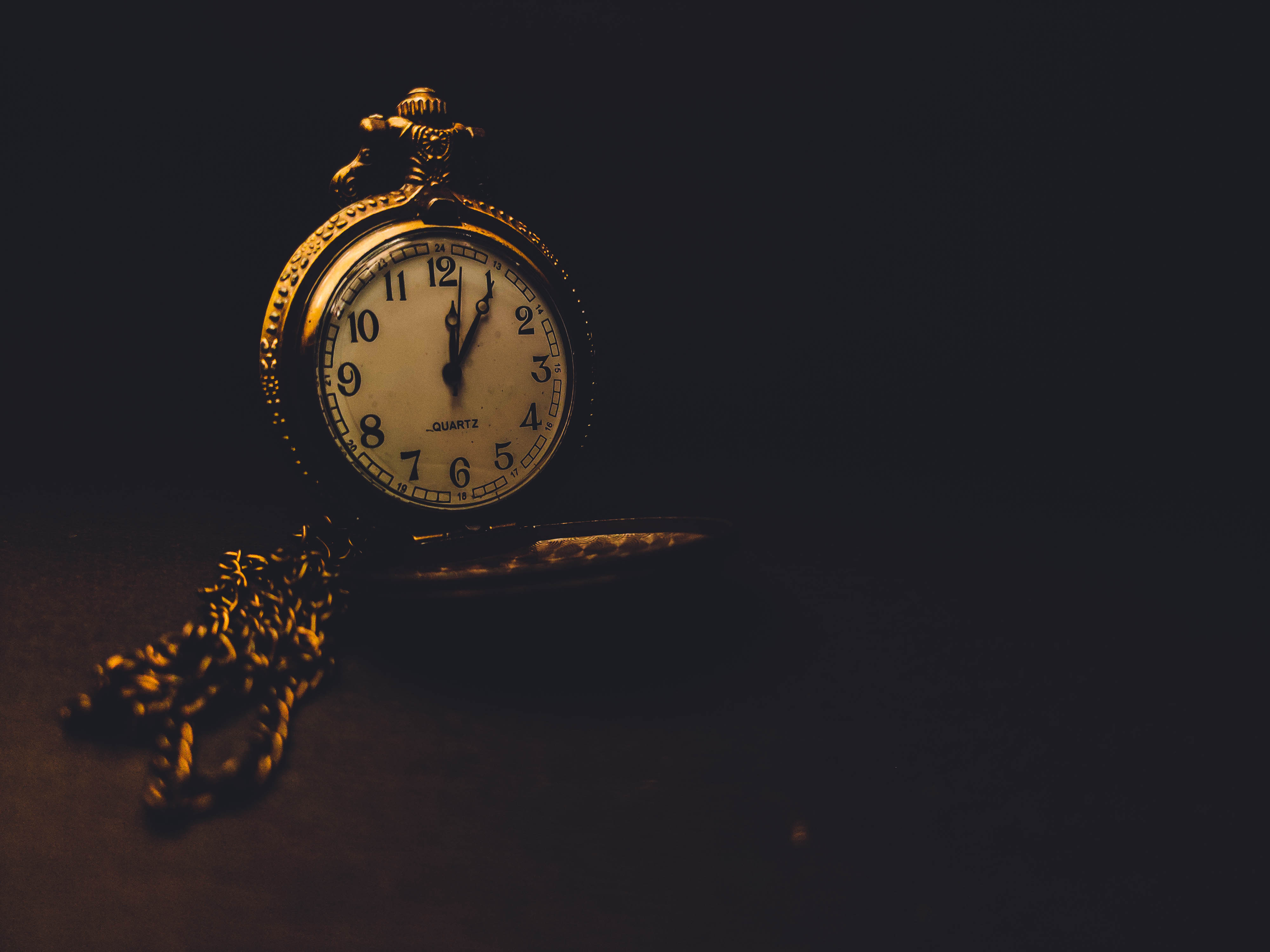 REDEEMING THE TIME…

Spend TIME to spread a little kindness.
Spend TIME to Listen.
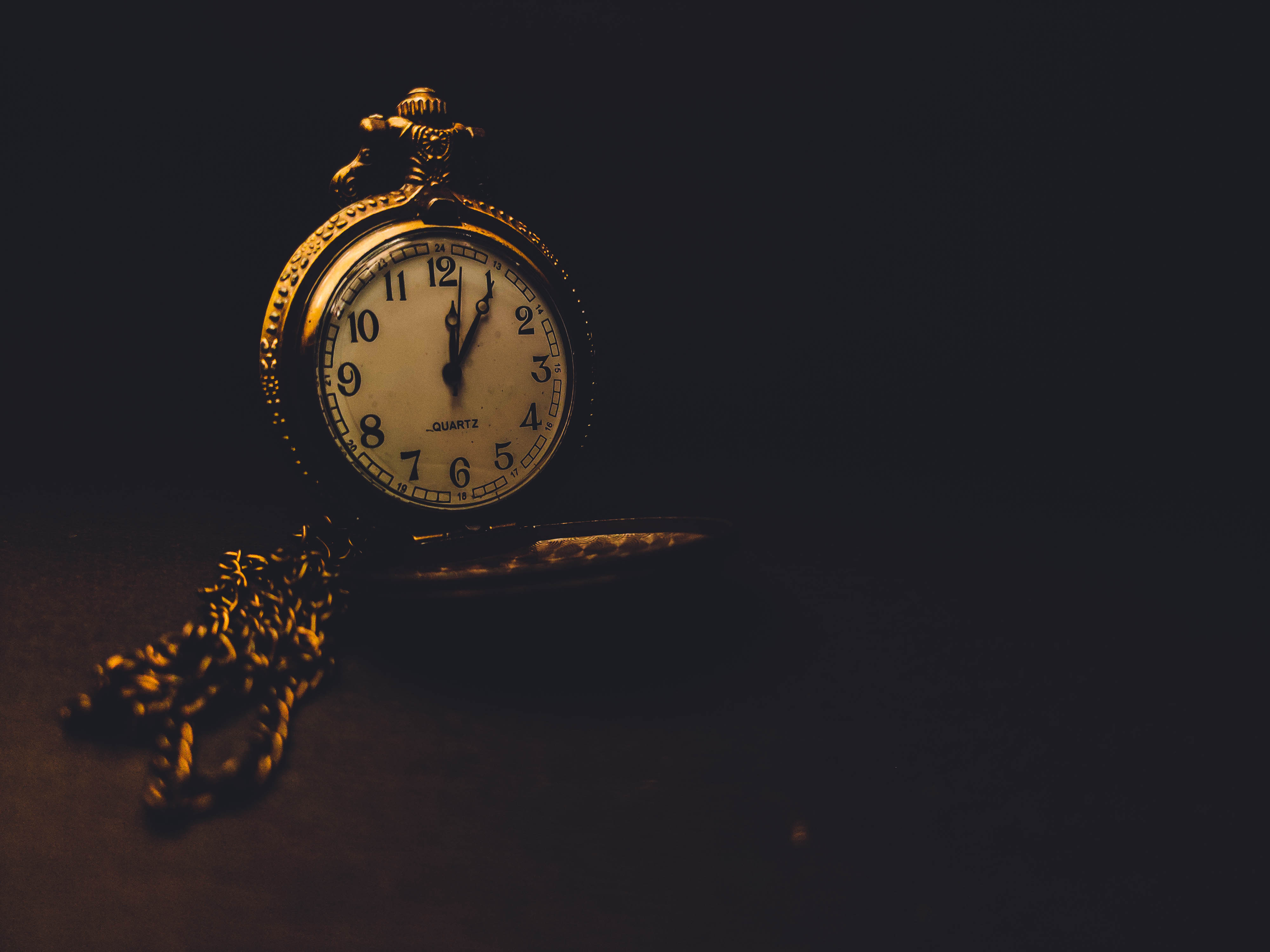 REDEEMING THE TIME…

Spend TIME to spread a little kindness.
Spend TIME to Listen.
Spend TIME to invite others to come.
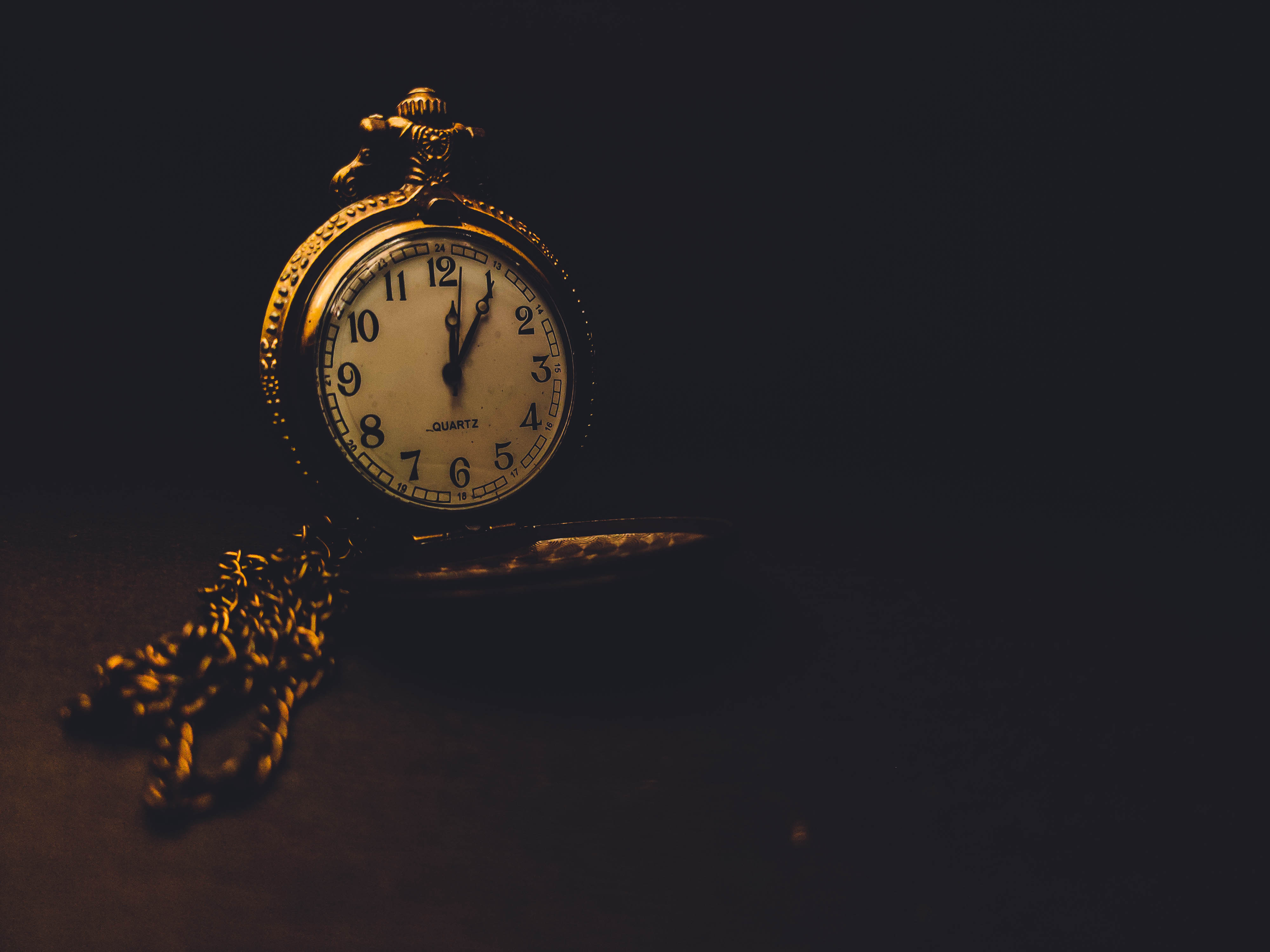 REDEEMING THE TIME…

Spend TIME to spread a little kindness.
Spend TIME to Listen.
Spend TIME to invite others to come.
Spend TIME to visit some weak member.
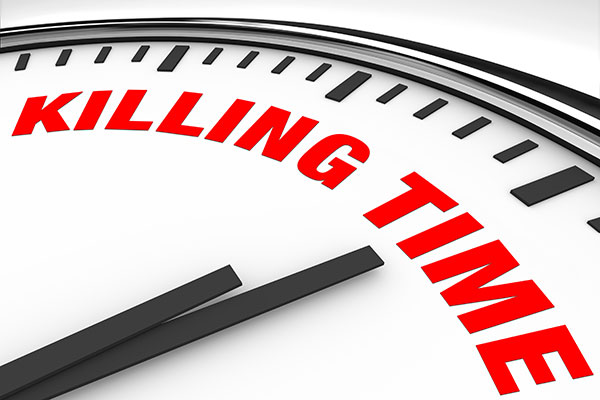 IS REALLY MURDERING
OPPORTUNITY!
168 HOURS IN A WEEK – HOW DO WE SPEND THEM?
*ESTIMATE FOR A 70 YEAR LIFE SPAN  613,200 –DOLLARS???
ACTIVITY                   YEARS            DOLLARS          % OF MONEY
SLEEP    	           	23 	         	201,480 		32.9%
 WORK 			16 		140, 160		22.8%
 TELEVISION	  	  8 		   70,080 		11.4%
 EATING	  		  6 		   52, 560	 	 8.6%
 TRAVEL	  		  6 		   52,560		 8.6%
 ILLNESS	  		  4 		   35,040		 5.7%
 DRESSING	  	  2 		   17,520		 2.8%
 RELIGION	  	  1. 25            10,950		 0.18%
 LEISURE	  		   4.9		   43,047	 	 7.02%
IDLENESS IS A TOOL OF THE DEVIL
“And he went out about the third hour and saw others standing idle in the marketplace, and said to them, 'You also go into the vineyard, and whatever is right I will give you.' So they went. Again he went out about the sixth and the ninth hour, and did likewise. And about the eleventh hour he went out and found others standing idle, and said to them, 'Why have you been standing here idle all day?'” (Matthew 20:3-6)
“He also that is slothful in his work is brother to him that is a great waster.” (Proverbs 18:9)
IDLENESS IS A TOOL OF THE DEVIL
“And withal they learn to be idle, wandering about from house to house; and not only idle, but tattlers also and busybodies, speaking things which they ought not.” (1 Timothy 5:13)
* We are all authors…
	- Writing our own book (our individual DASH).
* We are all authors…
	- Writing our own book (our individual DASH).


WHAT ARE YOU USING YOUR DASH FOR?
* We are all authors…
	- Writing our own book (our individual DASH).


WHAT ARE YOU USING YOUR DASH FOR?


“Keep my moments and my days; let them flow in  CEASLESS PRAISE.”        FRANCIS HAVERGAL
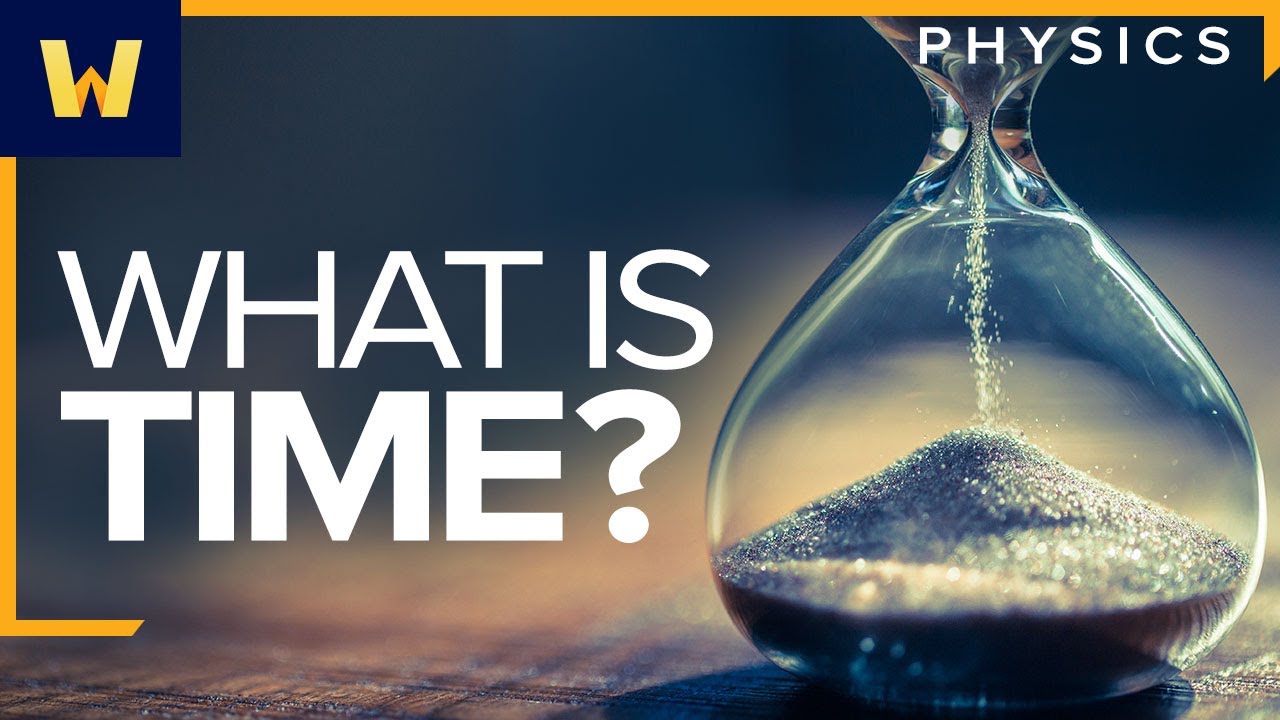 “Just a tiny little minute…
      Only sixty seconds in it.
  Forced upon me. Can’t refuse it.
      Didn’t seek it, didn’t choose it,
  I must suffer if I lose it, 
      Give account if I abuse it.
  Just a tiny little minute,
      But eternity is in it!”